Residui del confine orientale(dicembre 2019)
4 dicembre 2019
"Show" dell'assessore durante convegno. «Non ha parlato dei titini». La replica dello storico: «Ci stavo arrivando...»
Scoccimarro contesta Pupo sulle foibe
Lorenzo Degrassi. A distanza di alcuni mesi dalla violenta polemica sul "Vademecum sul Giorno del ricordo" - costata agli autori, compreso Raul Pupo, l'accusa di essere «riduzionisti» rispetto al dramma delle foibe-, il centrodestra in Regione torna a contestare lo storico triestino. Protagonista dell'attacco, questa volta, è stato Fabio Scoccimarro, assessore all'Ambiente ed esponente di Fratelli d'Italia. Teatro dell'inatteso "show" dell'esponente della giunta Fedriga, il convegno "Novecento - Un secolo in bilico tra fragori di guerra e tentativi di pace" organizzato dall'associazione "Radici & futuro" e ospitato nell'aula magna del Centro di fisica teorica "Abdus Salam". Un incontro riservato ad alcune scuole secondarie cittadine, al quale hanno partecipato anche gli istituti superiori italiani di Buie, Pola e Fiume, e che prevedeva appunto anche l'intervento di Pupo. Proprio di fronte alla platea composta da 300 giovani e giovanissimi, Scoccimarro si è preso a sorpresa la scena. Come? Interrompendo improvvisamente lo storico perché nella sua prolusione non stava citando i 42 drammatici giorni di occupazione titina di Trieste e della Venezia Giulia, e mettendo così in dubbio l'imparzialità della sua analisi storica. «Se ha la pazienza di seguire il filo del mio discorso, come stanno facendo gli studenti - questa la risposta secca di Raoul Pupo - vedrà che a breve arriveremo anche ai fatti ai quali si riferisce lei».
Uno scambio di battute che sembrava finito lì, ma che invece è ripreso pochi minuti dopo, all'esterno dell'aula magna del Centro di fisica, quando una professoressa ha contestato all'assessore il diritto di rivolgere attacchi gli insegnanti, che Scoccimarro aveva precedentemente definito come «portatori di pensiero unico». «Io capisco che alla sinistra dia fastidio sapere che c'è anche un'altra parte di storia della quale parlare - questa la replica di Scoccimarro alla professoressa -, ma sarebbe ora che vi mettiate il cuore in pace». Nel confronto a quel punto si è inserito anche un altro docente che ha criticato la «scarsa dose di diplomazia» di Scoccimarro. Fatto che ha contribuito ad alzare il livello della vis polemica. «Chi è lei che si permette di darmi dell'ignorante? - ha detto ancora l'assessore all'Ambiente -. Pupo si è "dimenticato" di dire che Trieste è stata occupata dagli slavo-comunisti. Le sembra una cosa normale?».Il battibecco è quindi proseguito sotto gli occhi dei giovani presenti che si sono trovati, loro malgrado, ad assistere a un teatrino degno del salotto di Barbara D'Urso. Il confronto fra l'esponente della giunta e il corpo insegnanti è andato avanti per qualche minuto: «Complimenti assessore - queste le ultime parole pronunciate da uno degli insegnanti presenti - per essere venuto qui a fare campagna elettorale, quando noi stavamo solo parlando di fatti storici comprovati. Se ha problemi con lui, ne parli direttamente con il professor Pupo». Solo a quel punto Scoccimarro, fino a quel momento per niente convinto di battere in ritirata senza stoccare l'ultimo colpo, ha deciso di di allontanarsi definitivamente dal centro Abdus Salam.
L'incontro al Centro di Fisica è stato organizzato dall'associazione Radici & Futuro. Presenti anche giovani di Croazia e Austria.  Centinaia di ragazzi a lezione sulle tragedie del Secolo breve
TRIESTE. L'occasione per il battibecco fra l'assessore regionale all'ambiente Fabio Scoccimarro, una parte dei docenti presenti e lo storico Raoul Pupo, è il convegno dal titolo "Novecento - Un secolo in bilico tra fragori di guerra e tentativi di pace" organizzato dall'associazione "Radici & futuro" e andato in scena nell'auditorium del centro di fisica "Abdus Salam".Una manifestazione che ha visto la partecipazione di più di 300 ragazzi provenienti da Croazia e Austria, oltre a una nutrita rappresentanza di scuole secondarie cittadine. «Questo progetto didattico ha un duplice scopo - ha ricordato la segretaria dell'organizzazione, Laura Capuzzo - da un lato quello di trarre un bilancio del percorso compiuto dalla nostra organizzazione dal 2013 ad oggi, mentre dall'altro, in considerazione del prossimo Esof 2020, intendiamo allungare lo sguardo oltre al periodo del primo conflitto mondiale, sconfinando dal campo della storia a quello della scienza, per raccogliere le vicende di un secolo tormentato com'è stato il novecento, soprattutto nel nostro territorio». Sono stati sei i progetti portati avanti dall'associazione nel corso degli anni, tutti aventi come tema principale la Grande Guerra, con i quali sono stati coinvolti complessivamente più di 1.500 giovani e un centinaio di di docenti italiani e stranieri. «Non dimentichiamoci che la prima guerra mondiale è stata sì un conflitto di marinai, soldati e grandi battaglie, ma anche una guerra fra scienziati - ricorda ancora la Capuzzo - e mai come in quel conflitto si rivelò "utile" il contributo di fisici, chimici, matematici e ingegneri per mettere a punto per uso militare molte delle invenzioni civili fatte fino a quel momento». Il convegno, moderato da Massimo Gobessi, è stato seguito con particolare attenzione dagli studenti presenti nell'aula magna. Oltre alle scuole triestine (Petrarca, Carducci-Dante, Oberdan e le medie Divisione Julia e Brunner) hanno preso parte al progetto anche le scuole medie superiori italiane di Buje, Pola e Fiume e il liceo con insegnamento dell'italiano Seebacher di Graz .
Messaggeroveneto 4 dicembre
Scoccimarro accusa Pupo: non parli dei titini a Trieste Gli insegnanti insorgono: lei fa solo campagna elettorale. Lite assessore-storico davanti a 300 studenti
trieste. Continua a esserci poco feeling fra i componenti della giunta regionale, gli storici e il corpo docenti. A distanza di qualche mese dalla polemica scatenatasi a causa del vademecum sulle foibe e l'approvazione di una legge che mirava a bloccare i finanziamenti alle presunte «associazioni negazioniste di quel dramma», ieri è andato in scena un battibecco fra l'assessore regionale all'ambiente Fabio Scoccimarro e un paio di insegnanti di due licei triestini. Il motivo dello scontro riguardava l'intervento dello storico Raoul Pupo nel corso del convegno "Novecento - Un secolo in bilico tra fragori di guerra e tentativi di pace" organizzato dall'associazione "Radici & futuro". Un incontro riservato ad alcune scuole secondarie, al quale hanno partecipato anche gli istituti superiori italiani di Buie, Pola e Fiume. Scoccimarro, di fronte alla platea composta da 300 giovani e giovanissimi, si è preso per qualche breve istante la scena interrompendo lo storico perché nella sua prolusione non stava citando i 42 luttuosi giorni di occupazione titina di Trieste e della Venezia Giulia. «Se ha la pazienza di seguire il filo del mio discorso, come stanno facendo gli studenti - questa la risposta di Raoul Pupo - vedrà che a breve arriveremo anche ai fatti ai quali si riferisce lei».
Uno scambio di battute che sembrava finito lì, ma che invece è ripreso pochi minuti dopo, all'esterno dell'aula magna, quando una professoressa ha contestato all'assessore il diritto di esprimere giudizi sul corpo insegnanti, che Scoccimarro aveva precedentemente definito come «portatori di pensiero unico». «Io capisco che alla sinistra dia fastidio sapere che c'è anche un'altra parte di storia della quale parlare - questa la risposta dell'assessore alla professoressa - ma sarebbe ora che vi mettiate il cuore in pace». Al dialogo, fino a quel momento pacato, si inseriva un altro docente che iniziava a inveire nei confronti di Scoccimarro criticandogli una scarsa dose di diplomazia. Fatto che ha contribuito ad alzare il livello della vis polemica. «Chi è lei che si permette di darmi dell'ignorante? - ancora Scoccimarro - Pupo si è "dimenticato" di dire che Trieste è stata occupata dagli slavo-comunisti. Le sembra una cosa normale?». Il battibecco è quindi proseguito, nella perplessità dei giovani studenti presenti che si sono trovati, loro malgrado, ad assistere a un teatrino degno del salotto di Barbara D'Urso.«Complimenti assessore - queste le ultime parole pronunciate da uno degli insegnanti presenti - per essere venuto qui a fare campagna elettorale, quando noi stavamo solo parlando di fatti storici comprovati. Se ha problemi con lui, ne parli con il professor Pupo». Solo a questo punto Scoccimarro, per niente convinto di battere in ritirata senza stoccare l'ultimo colpo, ha deciso di allontanarsi dalla sala del convegno.
http://www.ilgiornale.it/news/cronache/foibe-docenti-comunisti-contro-lassessore-patriota-non-puoi-1794431.html
Alla fine Fabio Scoccimarro, assessore all’Ambiente della Regione Friuli-Venezia Giulia, non ha potuto fare a meno di intervenire.
Siamo a Trieste, nel bel mezzo di un convegno per celebrare i cento anni dalla fine della Grande Guerra. Ci sono più di 300 studenti in platea: italiani, croati e austriaci. Tutti riuniti a poche centinaia di metri dalle trincee del Carso dove i loro bisnonni si sono combattuti.
Scoccimarro è appena intervenuto con una riflessione scomoda: “Ho ricordato ai ragazzi che la storia va conosciuta a trecentosessanta gradi, soprattutto in queste terre, e che troppo spesso i docenti la raccontano a senso unico”. Adesso è il turno dello storico Raoul Pupo, già finito nell’occhio del ciclone per aver scritto un vademecum per il Giorno del ricordo che le associazioni di esuli giuliano-dalmati non esitarono a definire “giustificazionista”. L’assessore lo ascolta con attenzione e nota una dimenticanza siderale. “Ha tenuto una lectio magistralis sul Novecento e quando ha citato il dramma di Trieste – racconta l’assessore – si è scordato di dire che non è stata occupata solo da nazisti e angloamericani, ma anche dagli slavo-comunisti di Tito”.
“Come ha potuto – si domanda Scoccimarro – omettere la peggiore occupazione che la città ha subito? Hanno cominciato a rastrellare persone e slavizzato Trieste per 42 giorni con il terrore”. Nell’auditorium monta così la polemica. L’assessore prende la parola per “correggere” il professore. Ne nasce una piccola discussione che sembra destinata a finire lì. Invece, gli strali di quel confronto gli presenteranno il conto qualche minuto più tardi. L’assessore è appena uscito dalla sala quando incappa in un gruppetto di insegnanti. Lo attaccano coralmente e strillano: “Ignorante! Ignorante!”. Sono inviperiti. Evidentemente non hanno digerito le annotazioni di prima. C’è chi lo accusa di avere una “visione parziale della storia” e chi vorrebbe addirittura censurarlo: “Lei non può dare lezioni a nessuno, vada a fare campagna elettorale da un’altra parte”.

Un paradosso pretendere di chiudergli la bocca, considerato che l’evento era patrocinato dalla Regione e l’assessore era lì in veste ufficiale. “Non so se è più grave l’amnesia di Pupo o il fatto che un gruppo di docenti sia venuto a dirmi che dei crimini dei comunisti non posso parlare”, riflette amaramente Scocciamarro. “Mi preoccupa parecchio – conclude – pensare che dei personaggi così ideologizzati diano lezioni ai nostri ragazzi”. L’accaduto è arrivato anche all’orecchio di due parlamentari di Fratelli d’Italia, Luca Ciriani e Walter Rizzetto, che stanno già lavorando per presentare un’interrogazione al ministro dell’Istruzione. Mentre il presidente della Fondazione dalmatica Rustia-Traine, Renzo de’ Vidovich, chiede alla Regione che sui temi dell’esodo e delle foibe il programma scolastico venga rivisto. E non solo. “Anche che si faccia promotrice dell’esumazione di centinaia di migliaia di vittime, tra i quali 14mila italiani, infoibati in Slovenia e Croazia”. Con l’auspicio che possa servire a rinfrescare la memoria a chi l’ha perduta.
L’audio https://video.ilpiccolo.gelocal.it/locale/trieste-l-assessore-scoccimarro-litiga-sulle-foibe-con-gli-insegnanti-l-audio-del-battibecco/118894/119362
5 dicembre 2019
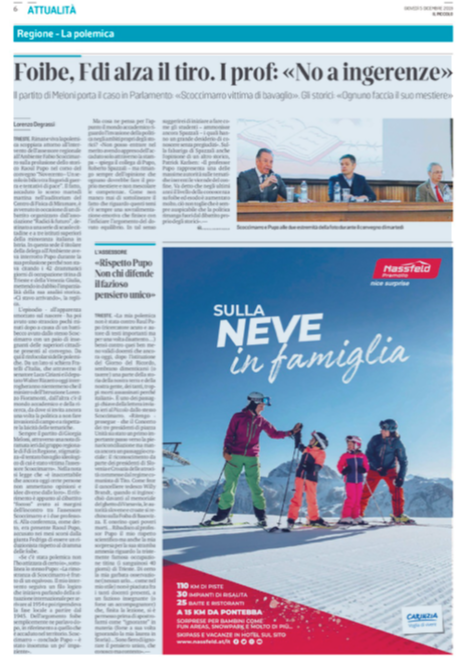 Il partito di Meloni porta il caso in Parlamento: «Scoccimarro vittima di bavaglio». Gli storici: «Ognuno faccia il suo mestiere» Foibe, Fdi alza il tiro. I prof: «No a ingerenze»
Lorenzo DegrassiTRIESTE. Rimane viva la polemica scoppiata attorno all'intervento dell'assessore regionale all'Ambiente Fabio Scoccimarro sulla prolusione dello storico Raoul Pupo nel corso del convegno "Novecento - Un secolo in bilico tra fragori di guerra e tentativi di pace". Il fatto, accaduto lo scorso martedì mattina nell'auditorium del Centro di Fisica di Miramare, è avvenuto in occasione di un dibattito organizzato dall'associazione "Radici & futuro", destinato a una serie di scuole cittadine e a tre istituti superiori della minoranza italiana in Istria. In questa sede il titolare della delega all'Ambiente aveva interrotto Pupo durante la sua prolusione perché non stava citando i 42 drammatici giorni di occupazione titina di Trieste e della Venezia Giulia, mettendo in dubbio l'imparzialità della sua analisi storica. «Ci stavo arrivando», la replica. L'episodio - all'apparenza smorzato sul nascere - ha poi avuto uno strascico pochi minuti dopo a causa di un battibecco avuto dallo stesso Scoccimarro con un paio di insegnanti delle superiori cittadine presenti al convegno. Da qui il rinfocolarsi delle polemiche. Da un lato si schiera Fratelli d'Italia, che attraverso il senatore Luca Ciriani e il deputato Walter Rizzetto oggi interrogheranno nientemeno che il ministro dell'Istruzione Lorenzo Fioramonti, dall'altra c'è il mondo accademico e della ricerca, da dove si invita ancora una volta la politica a non fare invasioni di campo e a rispettare la laicità delle tematiche. Sempre il partito di Giorgia Meloni, attraverso una nota diramata ieri dal gruppo regionale di Fdi in Regione, stigmatizza «il tentato bavaglio ideologico di cui è stato vittima l'assessore Scoccimarro».
Nella nota si legge che «è inaccettabile che ancora oggi certe persone non ammettano opinioni e idee diverse dalle loro». Il riferimento è appunto al dibattito "focoso" avuto ai margini dell'incontro tra l'assessore Scoccimarro e i due professori. Alla conferenza, come detto, era presente Raoul Pupo, accusato nei mesi scorsi dalla giunta Fedriga di essere un riduzionista rispetto al dramma delle foibe. «Se c'è stata polemica non l'ho attizzata di certo io», sottolinea lo stesso Pupo: «La rimostranza di Scoccimarro è frutto di un equivoco. Il mio intervento seguiva un filo logico che iniziava parlando della situazione internazionale per arrivare al 1954 e poi riprendeva la fase locale a partire dal 1945. Dell'argomento foibe semplicemente ne parlavo dopo, in riferimento a quello che è accaduto nel territorio. Scoccimarro - conclude Pupo - è stato insomma un po' impaziente».Ma cosa ne pensa per l'appunto il mondo accademico riguardo l'invasione della politica negli ambiti propri degli storici? «Non posso entrare nel merito avendo appreso dell'accaduto solo attraverso la stampa - spiega il collega di Pupo, Roberto Spazzali - ma rimango sempre dell'opinione che ognuno dovrebbe fare il proprio mestiere e non mescolare le competenze. Come non manco mai di sottolineare il fatto che riguardo questi temi c'è sempre una sovralimentazione emotiva che finisce con l'inficiare l'argomento del dovuto equilibrio. In tal senso suggerirei di iniziare a fare come gli studenti - ammonisce ancora Spazzali - i quali hanno un grande desiderio di conoscere senza pregiudizi». Sulla falsariga di Spazzali anche l'opinione di un altro storico, Patrick Karlsen: «Il professor Pupo rappresenta una delle massime autorità sulle tematiche inerenti le vicende del confine. Va detto che negli ultimi anni il livello della conoscenza su foibe ed esodo è aumentato molto, ciò non toglie che è sempre auspicabile che la politica rimanga fuori dal dibattito proprio degli storici».-
L'ASSESSORE «Rispetto Pupo Non chi difende il fazioso pensiero unico»
TRIESTE. «La mia polemica non è stata contro Raul Pupo (ricercatore acuto e autore di testi importanti ma per una volta disattento...) bensì contro quei ben meno validi docenti che ancora oggi, dopo l'istituzione del Giorno del Ricordo, sembrano dimenticarsi (o tacere) una parte della storia della nostra terra e della nostra gente, dei tanti, troppi morti assassinati perché italiani». È uno dei passaggi-chiave della lettera inviata ieri al Piccolo dallo stesso Scoccimarro. «Ritengo - prosegue - che il Concerto dei tre presidenti di piazza Unità sia stato un primo importante passo verso la piena riconciliazione ma manca ancora un passaggio cruciale: il riconoscimento da parte dei presidenti di Slovenia e Croazia delle atrocità commesse dal regime comunista di Tito. Come fece il cancelliere tedesco Willy Brandt, quando si inginocchiò davanti al memoriale del ghetto di Varsavia, le autorità slovene e croate si rechino sulla Foiba di Basovizza. E onorino quei poveri morti... Ribadisco al professor Pupo il mio rispetto scientifico ma anche la mia sorpresa per la sua stramba amnesia riguardo la tristemente famosa occupazione titina (i sanguinosi 40 giorni) di Trieste. Di certo la mia garbata osservazione (nessun urlo... come nel mio stile) non è piaciuta fra i tanti docenti presenti, a un fazioso insegnante (o forse un accompagnatore) che, finita la lezione, si è permesso prima di apostrofarmi come "ignorante" in materia (forse a sua volta ignorando la mia laurea in Storia)... Sono fiero di ignorare il pensiero unico, che conosco ma contesto».--
associazione "Radici & futuro
convegno "Novecento - Un secolo in bilico tra fragori di guerra e tentativi di pace
la tristemente famosa occupazione titina (i sanguinosi 40 giorni) di Trieste [da parte de] gli slavo-comunisti 
Giorno del ricordo
Concerto dei tre presidenti
Vademecum per il giorno del ricordo
Fabio Scoccimarro
Raoul Pupo (e Roberto Spazzali e Patrick Karlssen)
Giorno del ricordo
Legge 30 marzo 2004, n. 92
"Istituzione del «Giorno del ricordo» in memoria delle vittime delle foibe, dell’esodo giuliano-dalmata, delle vicende del confine orientale e concessione di un riconoscimento ai congiunti degli infoibati"
pubblicata nella Gazzetta Ufficiale n. 86 del 13 aprile 2004
art 1. La Repubblica riconosce il 10 febbraio quale "Giorno del ricordo" al fine di conservare e rinnovare la memoria della tragedia degli italiani e di tutte le vittime delle foibe, dell'esodo dalle loro terre degli istriani, fiumani e dalmati nel secondo dopoguerra e della più complessa vicenda del confine orientale.
Concerto dei tre Presidenti
13 luglio 2010 - Piazza Unità Trieste
Orchestra diretta da Riccardo Muti
Presidenti di Italia (Giorgio Napolitano), Slovenia (Danilo Turk) e Croazia (Ivo Josipovic)
Suonati i tre inni nazionali
Il concerto, iniziato con l’esecuzione degli inni nazionali italiano, sloveno e croato, nella cornice di una gremita Piazza Unità d’Italia, ha idealmente suggellato il gesto di pacificazione dei tre presidenti che, nel pomeriggio, avevano congiuntamente deposto due corone in altrettanti luoghi simbolo delle tristi vicende della storia recente di queste terre: dapprima presso l’edificio dell’ex hotel Balkan, distrutto il 13 luglio del 1920 da un incendio riconducibile ad azioni di ambienti nazionalisti, quando ospitava il 'Narodni Dom' (centro della vita economica e culturale della comunità slovena di Trieste dell’epoca); successivamente presso il Monumento all’Esodo che, in piazza Libertà, ricorda il dramma degli esuli istriani, fiumani e dalmati che hanno lasciato le proprie terre cedute, alla fine del secondo conflitto mondiale, alla ex Jugoslavia. 
(https://www1.interno.gov.it/mininterno/export/sites/default/it/sezioni/sala_stampa/prefetture/Friuli_Venezia_Giulia/trieste/00977_2010_07_15_visita_Napolitano.html_49715209.html)
VADEMECUM PER IL GIORNO DEL RICORDOhttps://www.irsml.eu/vademecum_giorno_ricordo/Vademecum_10_febbraio_IrsrecFVG_2019.pdf
Ogni anno, nell’imminenza del 10 febbraio, operatori politici, della comunicazione e della scuola si trovano a dover commentare i passaggi cruciali di una storia obiettivamente complessa come quella della Frontiera adriatica nel ‘900. Nella miriade di voci è difficile trovare informazioni rigorose e sintetiche, mentre abbondano semplificazioni e deformazioni interpretative. Il Vademecum vuole offrire un contributo di chiarezza e praticità di consultazione. Il prodotto è suddiviso in capitoli, in ordine cronologico: questioni generali, fascismo di confine, occupazioni italiane in Jugoslavia, foibe, esodo. Segue poi una sezione dedicata alle domande più frequenti. Ulteriori strumenti sono una bibliografia sintetica, le foto e le mappe storiche, tutte libere da diritti. I testi sono di Gloria Nemec, Raoul Pupo e Anna Vinci, le mappe di Franco Cecotti. Il Vademecum non vuol essere un compendio generale di storia delle regioni adriatiche, ma un sussidio specifico dedicato a chi si trova ad occuparsi dei temi maggiormente legati alla celebrazione del Giorno del Ricordo. Non vengono perciò in questa sede affrontati altri problemi di pur fondamentale importanza per la storia di confine, quali l’occupazione nazista ed i movimenti resistenziali.
VADEMECUM PER IL GIORNO DEL RICORDOhttps://www.irsml.eu/vademecum_giorno_ricordo/Vademecum_10_febbraio_IrsrecFVG_2019.pdf
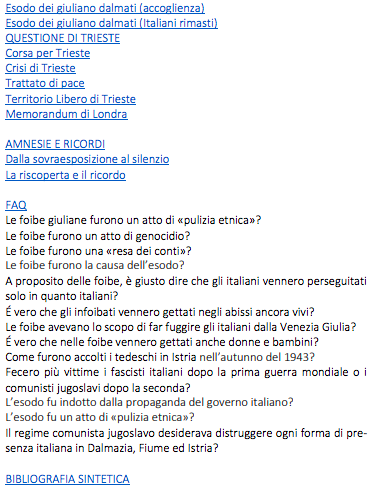 Fini – Violante a Trieste (ridotto del Verdi, 13 marzo 1998)
21 agosto 1996, con un articolo sull'Unità, l'allora segretario del Pds di Trieste, Stelio Spadaro, sollevò a livello nazionale il problema delle foibe, auspicando una «severa autocritica» della sinistra «colpevole - a suo dire - di aver rimosso la tragedia delle foibe e i crimini di Tito». Alcuni giorni dopo, in un'intervista al Corriere della Sera, Spadaro rilevò che la sinistra italiana aveva «rimosso a lungo tale vicenda» e che ora doveva «fare i conti con la storia». 

Marzo 1998, tour triestino (università compresa)
Luciano Violante, presidente della Camera, Democratici di Sinistra, ex Pds, ex Pci
Gianfranco Fini, segretario nazionale di Alleanza Nazionale, ex MSI
https://archivio.unita.news/assets/main/1998/03/15/page_018.pdf

«Ci sono state - disse Violante - delle responsabilità gravi del movimento comunista e responsabilità gravi del movimento fascista: non si tratta di contrapporre una memoria all'altra, ma di capire e poi di misurarsi con l'altro sulla base della propria memoria». Per Fini era necessario «definire una memoria storica condivisa».
La Repubblica, 15 marzo 1998
Violante e Fini rimandati in storia di GIORGIO BOCCA

Dopo rapida ma sufficiente lettura delle dichiarazioni congiunte fatte a Trieste dal segretario di An Gianfranco Fini e dal presidente della Camera Luciano Violante, uno che sta facendo più danni alla sinistra di tutto il peggior craxismo, si dovrebbe, se avesse un senso, rimandarli a Marcel Bloch, a Fernand Braudel e a Federico Chabod per fargli capire che cosa è la storia. Ma il consiglio è del tutto inutile perché entrambi non hanno alcuna intenzione di fare la storia, a entrambi interessa unicamente tirar l'acqua al loro mulino elettorale, si tratti per Fini delle elezioni politiche come per Violante di quelle presidenziali. Nel breve spazio di un dibattito i due hanno sciorinato i peggiori luoghi comuni demagogici e propagandistici su un periodo della nostra storia che proprio per essere stato drammatico, a volte feroce e sempre complesso meriterebbe un maggiore rispetto. Il più incauto nel suo revisionismo è stato Gianfranco Fini che non poteva ripudiare in toto le sue origini, il più sgradevole, per non dire peggio, l'ex comunista di stampo togliattiano Violante, che nelle sue sviolinate alla concordia nazionale in pratica le origini le sta ripudiando. Fini è arrivato al punto, forse per ignoranza della storia, di fare l'elogio della X Mas del principe Borghese che sul finire della guerra civile cercò di ottenere un salvacondotto dagli alleati angloamericani offrendo le sue milizie nere per difendere Trieste da Tito.
Ha detto il segretario di An: "Volevano difendere l'onore della patria, stretti come erano tra i tedeschi e i richiami pangermanici da un lato e una Resistenza che qui assumeva connotazioni antiitaliane". Insomma si schieravano al fianco delle Ss e del Reich annessionista per "salvare l' onore". Così sgraditi all'alleato che i pochi reparti che raggiunsero Trieste furono rispediti subito alla loro poco onorifica funzione di incendiare villaggi e impiccare partigiani in Val Sesia, a Ivrea e nelle Langhe. Il già comunista Luciano Violante ha rimproverato l'antifascismo e i suoi storici di non aver denunciato gli eccidi e gli orrori delle foibe, in cui vennero gettati dai titini non solo i fascisti ma anche coloro che potevano rappresentare una resistenza italiana alla annessione della Venezia Giulia e di parte del Friuli. Forse negli anni di quel dopoguerra l'onorevole Luciano Violante portava ancora i pantaloni corti e non si occupava della tragedia di un paese, il nostro, che negli anni della guerra fascista aveva occupato province della Bosnia, della Dalmazia e della Slovenia reprimendo durissimamente la resistenza partigiana anche con incendi ed eccidi a danno dei civili. Questo evidentemente non giustificava gli orrori delle foibe, ma suggeriva e forse imponeva alla nostra coscienza nazionale di stendere un velo pietoso su quelle opposte ferocie. In quegli anni il governo di Tito avrebbe potuto chiedere la estradizione e il processo dei nostri generali e dei loro stati maggiori.
Violante rimprovera l'antifascismo per il silenzio sulle foibe "per ragioni di bassa convenienza". Ci vuole una bella faccia di bronzo per uno che faceva carriera politica nel partito di Palmiro Togliatti, il vicesegretario del Comintern che anche nella questione di Trieste eseguì le direttive di Stalin e andò a trattare con Tito a Brioni. Come si possono rimandare questi due politici, che per ragioni politiche, straparlano di storia ai maestri della storia? E come possono questi due signori dire in fatto di storia delle castronerie come: "Solo quando il paese avrà una storia comune e condivisa da tutte le parti potrà nascere un autentico sentimento nazionale"? Ma questa pretesa di riscrivere la storia secondo le proprie convenienze politiche è una pratica di tutti i regimi autoritari, è la "storia sacra" che tutti i potentati, dai Savoia risorgimentali, al Duce fascista, agli autocrati sovietici o nazisti, al partito comunista in cui Violante fece la sua carriera imposero ai loro intellettuali "organici". La storia come un embrassons nous generale? Dovremmo dimenticare i guelfi e i ghibellini, i monarchici e i repubblicani, gli aristocratici e i sanculotti, mettere nello stesso cesto Parri e Junio Valerio Borghese, i Di Dio e la banda Koch? La nostra storia è quella che è stata, non quella che farebbe comodo a uno che vorrebbe arrivare al Quirinale o a un altro che vorrebbe guidare il primo partito della destra. E’ davvero triste constatare che da questo penoso duetto l'ex fascista esce meglio dell'ex comunista.